Виртуальная книжная выставка
170 лет со дня рождения
 писателя 
В.М. Гаршина 
(1855-1888)
[Speaker Notes: © Copyright PresentationGO.com – The free PowerPoint and Google Slides template library]
170 лет со дня рождения писателя
2
[Speaker Notes: © Copyright PresentationGO.com – The free PowerPoint and Google Slides template library]
Его любили, его талантом восхищались, о нем заботились, его берегли. Но не уберегли. Жизнь писателя, которого высоко ценили Толстой, Тургенев, Чехов, Салтыков-Щедрин, продлилась всего 33 года.
Он успел написать лишь горсть рассказов, которые потрясли современников, но большинство сегодняшних читателей знает его в лучшем случае по одной-единственной сказке – «Лягушка-путешественница».
Date
Your Footer Here
3
В книгу вошла  сказка русского писателя В. М. Гаршина "Лягушка-путешественница" - о смелой, любознательной, но хвастливой лягушке, которой очень хотелось побывать на прекрасном юге. У каждого из героев сказки "То, чего не было" свой взгляд на мир, работу, на то, что их окружает. Об этом они и рассуждают, собравшись в жаркий день на полянке под вишней.Для старшего дошкольного и младшего школьного возраста.
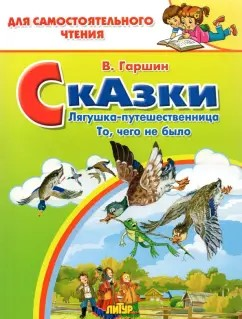 4
[Speaker Notes: © Copyright PresentationGO.com – The free PowerPoint and Google Slides template library]
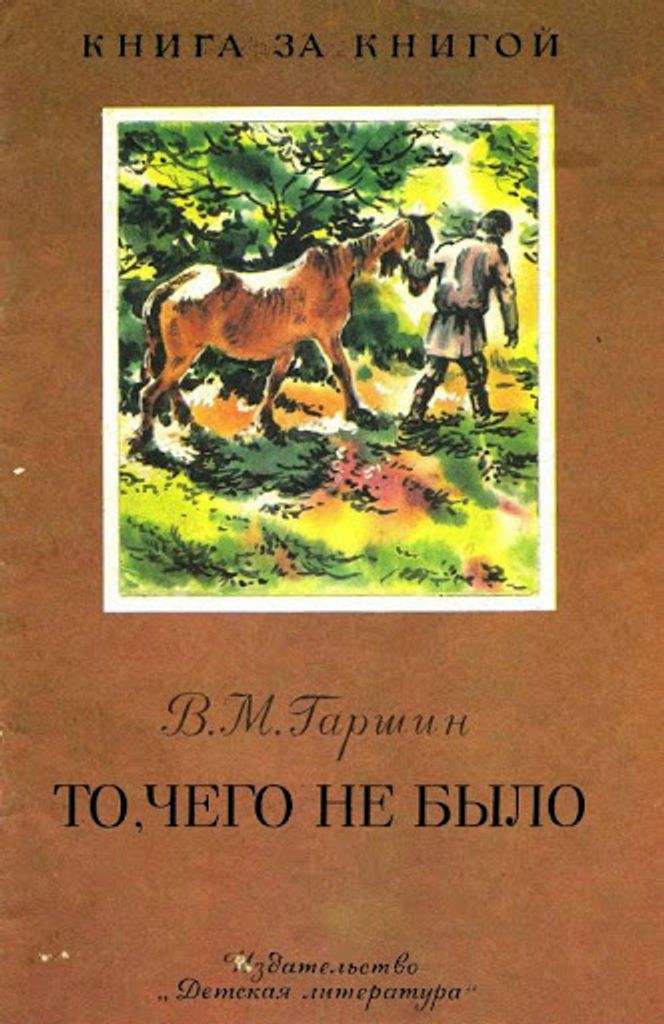 «В один прекрасный июньский день, – а прекрасный он был потому, что было двадцать восемь градусов по Реомюру, – в один прекрасный июньский день было везде жарко, а на полянке в саду, где стояла копна недавно скошенного сена, было еще жарче, потому что место было закрытое от ветра густым-прегустым вишняком. Все почти спало: люди наелись и занимались послеобеденными боковыми занятиями; птицы примолкли, даже многие насекомые попрятались от жары…»
Date
Your Footer Here
5
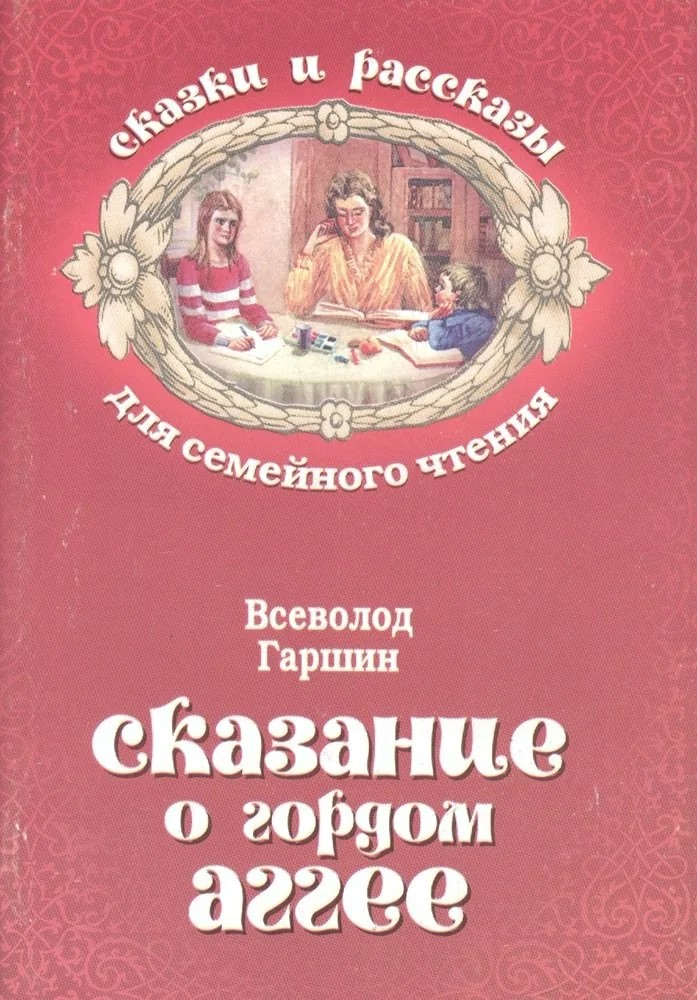 «Жил в некоторой стране правитель; звали его Аггей. Был он славен и силен: дал ему Господь полную власть над страною; враги его боялись, друзей у него не было, а народ во всей области жил смирно, зная силу своего правителя. И возгордился правитель, и стал он думать, что никого нет на свете сильнее и мудрее его. Жил он пышно; множество у него было богатства и слуг, с которыми он никогда не говорил: считал их недостойными. С женою своею жил в ладу, но держал и ее строго, так, что не смела она сама заговаривать, а ждала, пока не спросит ее или не скажет ей что-нибудь муж…»
Date
Your Footer Here
6
"Сказка о жабе и розе" В.М. Гаршина — это рассказ о противостоянии добра и зла, любви и эгоизма, жизни и смерти. Образы жабы и розы символичны: роза — символ счастливой, яркой, но короткой жизни, а жаба — символ болезни и смерти. Третий герой в этой истории — смертельно больной мальчик, жизнь которого символизирует цветущая роза, но её хочет съесть уродливая, страшная жаба. Сумеет ли роза избежать страшной участи, выживет ли мальчик Вася — о судьбе героев читатель узнает, прочитав это произведение.
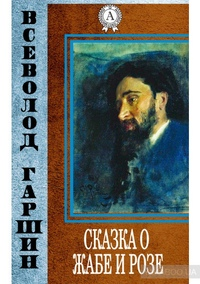 Date
Your Footer Here
7
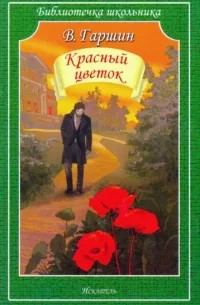 Красный цветок» – самый знаменитый рассказ Всеволода Михайловича Гаршина. Не являясь строго автобиографическим, он всё-таки отражает личный опыт писателя. Главный герой рассказа одержим единственной идеей уничтожить всё зло мира, которое, как ему кажется, сосредоточено в ненавистных красных цветах… В сборник вошли так же рассказы "Четыре дня", "Сигнал", "Денщик и офицер".
8
[Speaker Notes: © Copyright PresentationGO.com – The free PowerPoint and Google Slides template library]
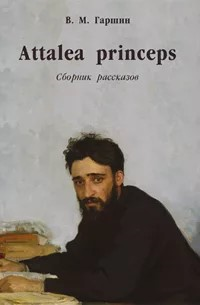 В сборнике представлены рассказы. В данных произведениях мастерски преподнесены темы отчаянной борьбы за свободу, противостояния злу ("Attalea princeps", "Красный цветок"), бесчеловечности войн ("Денщик и офицер", "Из воспоминаний Иванова", "Трус", "Четыре дня"), меркантильности и эгоизма ("Встреча"), и др.
9
[Speaker Notes: © Copyright PresentationGO.com – The free PowerPoint and Google Slides template library]